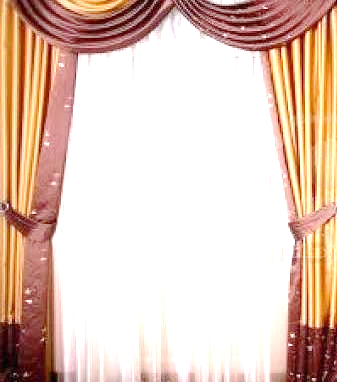 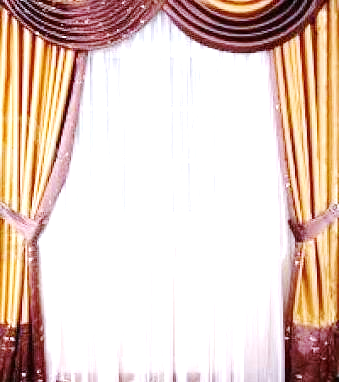 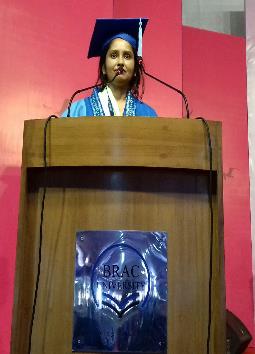 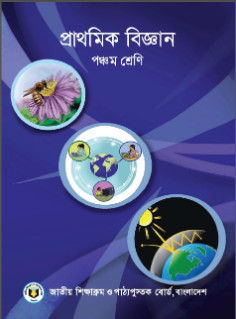 পরিচিতি
হিমিয়া আফরিন
সহকারি শিক্ষক
০৭ নং দিঘলিয়া (দঃ) সরকারি প্রাথমিক বিদ্যালয়, দিঘলিয়া,খুলনা।
শ্রেণিঃ পঞ্চম 
বিষয়ঃ প্রাথমিক বিজ্ঞান
 পাঠের শিরোনামঃ জনসংখ্যা ও প্রাকৃতিক পরিবেশ
অধ্যায়ঃ ১৪ 
আজকের পাঠঃ জনসংখ্যা সমস্যা সমাধানে বিজ্ঞান ও প্রযুক্তির ভূমিকা 
সময়ঃ ৬০ মিনিট
শিখনফল
আজকের পাঠ শেষে শিক্ষার্থীরা –
১৮.২.১ জনসংখ্যাকে জনসম্পদে রূপান্তরে বিজ্ঞানের ভূমিকা বর্ণনা করতে পারবে।
আজকের পাঠ
৩। জনসংখ্যা সমস্যা সমাধানে বিজ্ঞান ও প্রযুক্তির ভূমিকা
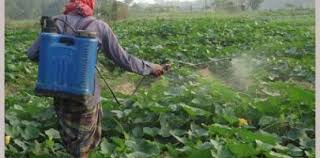 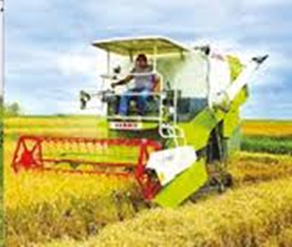 ২
১
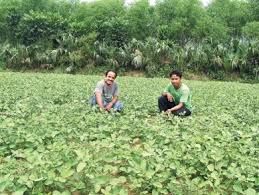 ৩
জৈবপ্রযুক্তি ব্যবহার করে অধিক পুষ্টিসম্পন্ন,রোগ প্রতিরোধী এবং অধিক উৎপাদনশীল ফসল উদ্ভাবন করা হচ্ছে।
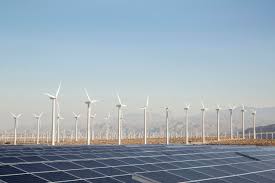 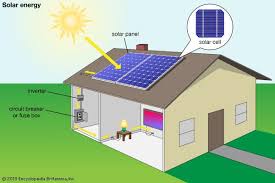 সৌর প্যানেলের মাধ্যমে বিদ্যুৎ উৎপাদন
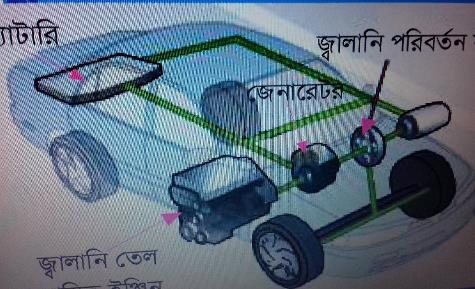 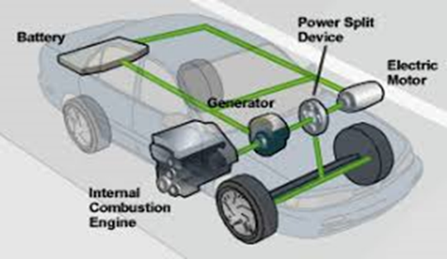 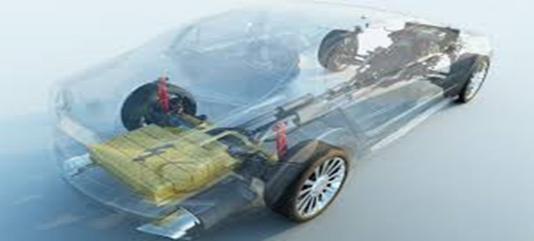 হাইব্রিড গাড়িতে ব্যবহৃত হয় তেল এবং বিদ্যুৎ
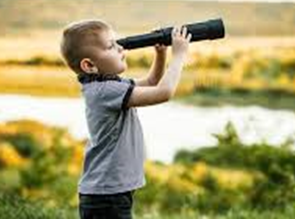 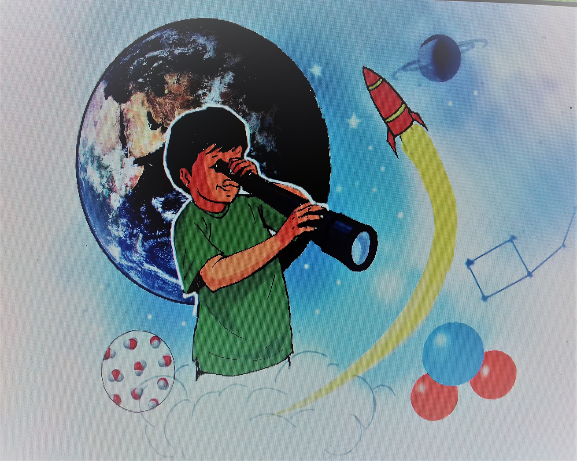 বিজ্ঞান ও প্রযুক্তি শিক্ষা গুরুত্বপূর্ণ
একক কাজ
বিজ্ঞান ও প্রযুক্তি কীভাবে জনসংখ্যা বৃদ্ধির সাথে খাদ্য, পরিবহন এবং শক্তিসংক্রান্ত সমাধানে অবদান রাখে তার একটি তালিকা তৈরি কর।
পাঠ্য বইয়ের সাথে সংযোগ
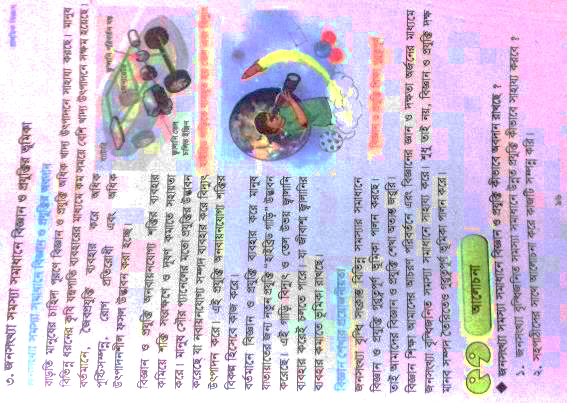 তোমার পাঠ্য বইয়ের ৯৬ পৃষ্ঠা মনোযোগ সহকারে পড়।
মূল্যায়ন
সঠিক উত্তরটি বাছাই কর
১। বাড়তি মানুষের চাহিদা পূরণে বিজ্ঞান ও প্রযুক্তি অধিক কী উৎপাদনে সাহায্য করছে?
৪
১
বাতাস
খাদ্য
পানি
২
বাড়ি
৩
২।পুষ্টিসম্পন্ন, রোগ প্রতিরোধী এবং অধিক উৎপাদনশীল ফসল উদ্ভাবন করছে কী ব্যবহার করে?
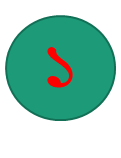 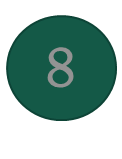 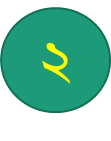 সৌর প্যানেল
জৈব প্রযুক্তি
বিজ্ঞান
৩
হাইব্রিড গাড়ি
৩।বিজ্ঞান ও প্রযুক্তির অনবায়নযোগ্য শক্তির ব্যবহার কমিয়ে কী কমাতে সহায়তা করে?
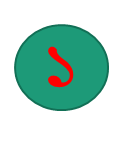 ফসল
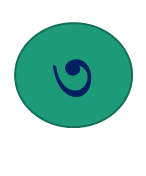 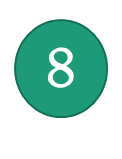 ২
দূষণ
তেল
বিদ্যুৎ
৪। জীবাশ্ম জালানির ব্যবহার কমাতে ভূমিকা রাখছে--
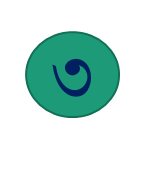 ১
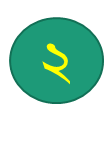 ভূমিকম্প
৪
হাইব্রিড গাড়ি
কয়লা
বিনোদন
৫।জনসংখ্যা বৃদ্ধিসংক্রান্ত বিভিন্ন সমস্যার সমাধানে গুরুত্বপূর্ণ ভূমিকা পালন করছে কী?
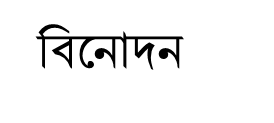 4
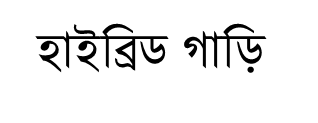 বিজ্ঞান ও প্রযুক্তি
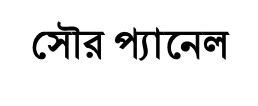 ১
২
৩
বাব
বাড়ির কাজ
প্রশ্নঃ জনসংখ্যা বৃদ্ধিজনিত সমস্যা সমাধানে উন্নত প্রযুক্তি কীভাবে সাহায্য করবে? এ সম্পর্কে ৫ টি বাক্য লিখে আনবে বাড়ি থেকে।
ধন্যবাদ
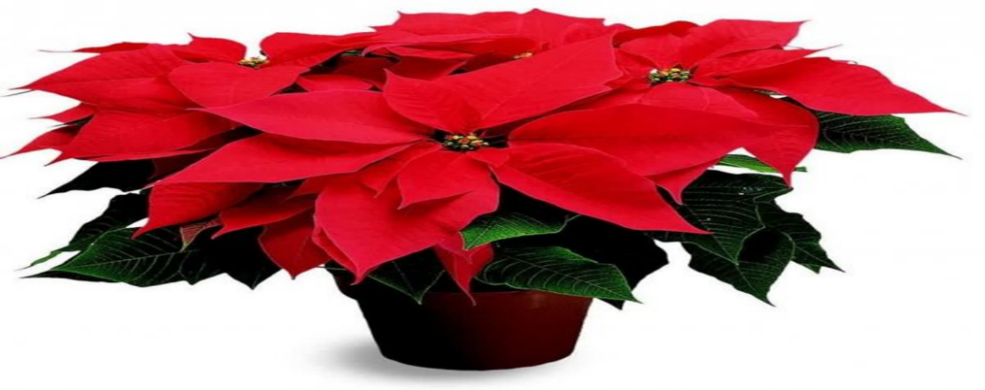